Louisiana Voluntary OrganizationsActive in Disaster (VOAD)
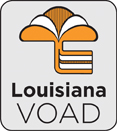 The mission of Louisiana Voluntary Organizations Active in Disaster (Louisiana VOAD) is to enhance the effectiveness of service providers and stakeholders who help communities prepare for, respond to, and recover from disasters, with the overall purpose of lessening the impact of disasters on Louisianans. 

Louisiana VOAD accomplishes its mission by 

serving as a forum for the sharing of knowledge and resources
raising awareness among providers & stakeholders about best practices in providing services throughout the disaster cycle 
advocating for sound public policies that support its mission and purpose 
sponsoring activities that strengthen local coalitions 
serving a coordinating role in statewide response and recovery efforts
Cooperation | Communication | Coordination | Collaboration
Donations Management
Louisiana VOAD is tasked to assist in the coordination of solicited and unsolicited donations during an activation of the State EOC. Rules to abide by:

Cash rules
Used clothing is rarely useful
Confirm what is needed before taking action
Donate through a trusted organization
Make sure logistics are covered
Unsolicited Donations Can Actually Cost Money and Valuable Time
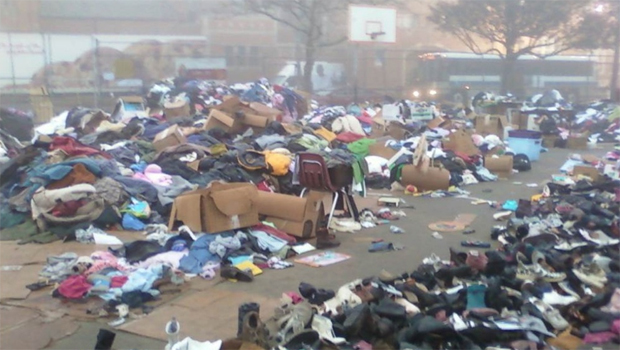 Solicited Donations and a Management Plan Assist in Recovery Efforts
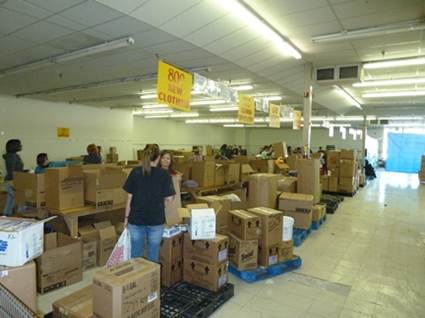 How Businesses Can Engage
Businesses can provide a wide range of needed products and services during emergency and recovery operations.  These donations may be tax deductible and promote corporate social responsibility.  

Financial contributions can be used to purchase needed goods and supplies
Corporate volunteers
Donate requested products and services like bottled water, cleaning and medical supplies, building materials, loaned equipment, and donated transportation or warehouse space
Questions?
Contact Info:

Jessica Vermilyea
Louisiana VOAD Manager Consultant
Director, Upbring Disaster Response
504.376.9121 mobile 
vermilyea.jessica@gmail.com 
www.lavoad.org | www.upbring.org